Sintesi (III)
Se questa fase si è conclusa con successo, il cliente ha tra le mani un modo nuovo e più produttivo di pensare al problema che sta affrontando
Il passaggio dalla seconda fase alla terza (Azione) è possibile SOLO nel momento in cui si verifica questo. Per arrivare a questo, il counselor deve accettare una certa quota di scarsa armonia tra se stesso e il cliente, causata prevalentemente dal fatto che al cliente viene ricordato, attraverso le prime due abilità di questo processo, che i suoi tentativi sono stati fallimentari
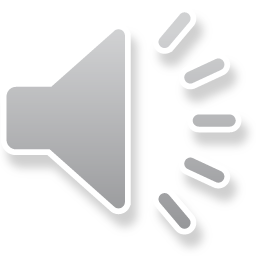 Sintesi (III)
Se questa fase si è conclusa con successo, il cliente ha tra le mani un modo nuovo e più produttivo di pensare al problema che sta affrontando
Il passaggio dalla seconda fase alla terza (Azione) è possibile SOLO nel momento in cui si verifica questo. Per arrivare a questo, il counselor deve accettare una certa quota di scarsa armonia tra se stesso e il cliente, causata prevalentemente dal fatto che al cliente viene ricordato che i suoi tentativi sono stati fallimentari
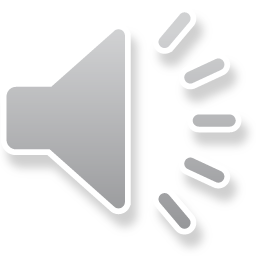 Perché il cliente dovrebbe sentirsi motivato a cambiare?
- Non attenzione alla logica dei contenuti
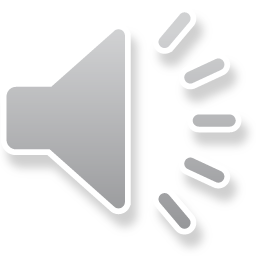 Perché il cliente dovrebbe sentirsi motivato a cambiare? 
Non attenzione alla logica dei contenuti
Forte attenzione ai contenuti
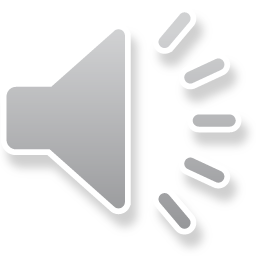 Perché il cliente dovrebbe sentirsi motivato a cambiare? 
Relazione in cui l’altro è interessato a lui
Perché il cliente dovrebbe sentirsi motivato a cambiare? 
Inevitabilità della sua esperienza; inevitabilità delle sensazioni negative derivate dalla sua esperienza; messa in luce di alternative
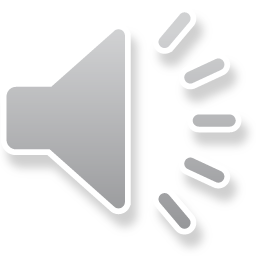 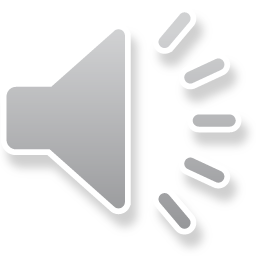